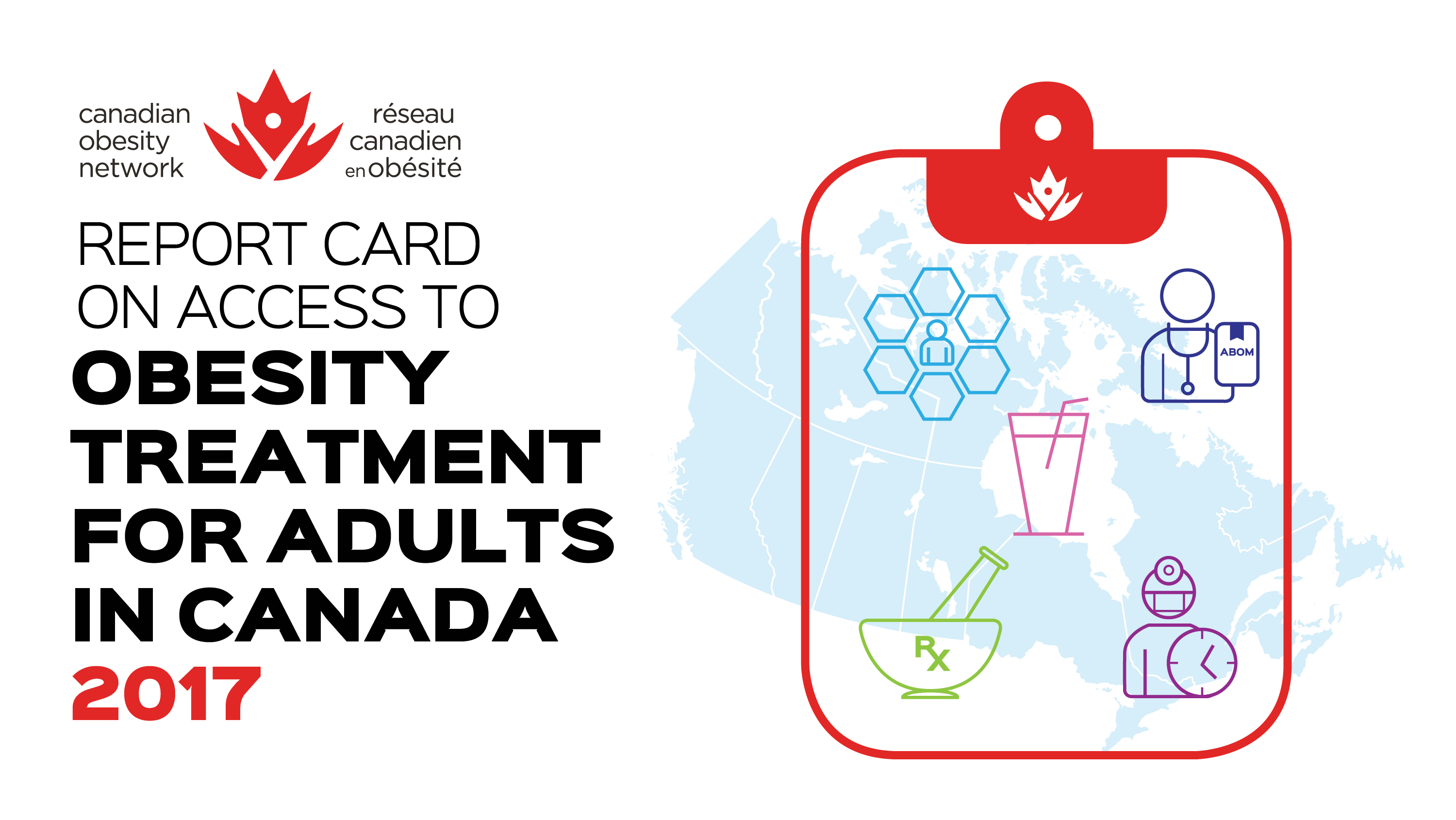 [Speaker Notes: In 2016, the 10th anniversary of the release of the Canadian Clinical Practice Guidelines, CON-RCO sought to quantify and qualify access to publicly provided medical care for obesity for adults, as well as interventions covered by private health plans.]
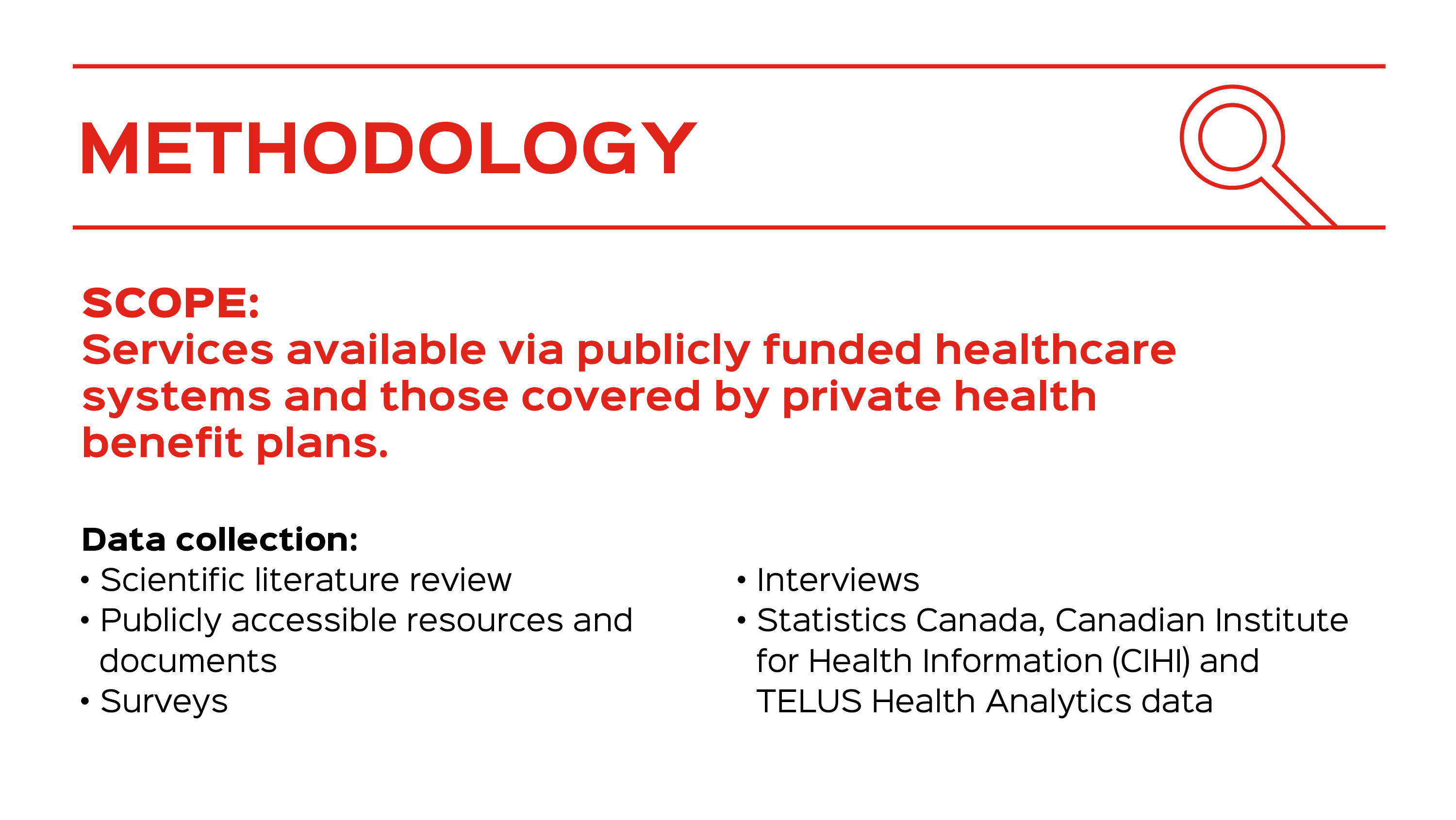 [Speaker Notes: Focus of report framed by Canadian Clinical Practice Guidelines
Adult treatment focus
Results tabulated between August, 2016 and February 2017
-   Full methodology on www.obesitynetwork.ca/reportcard]
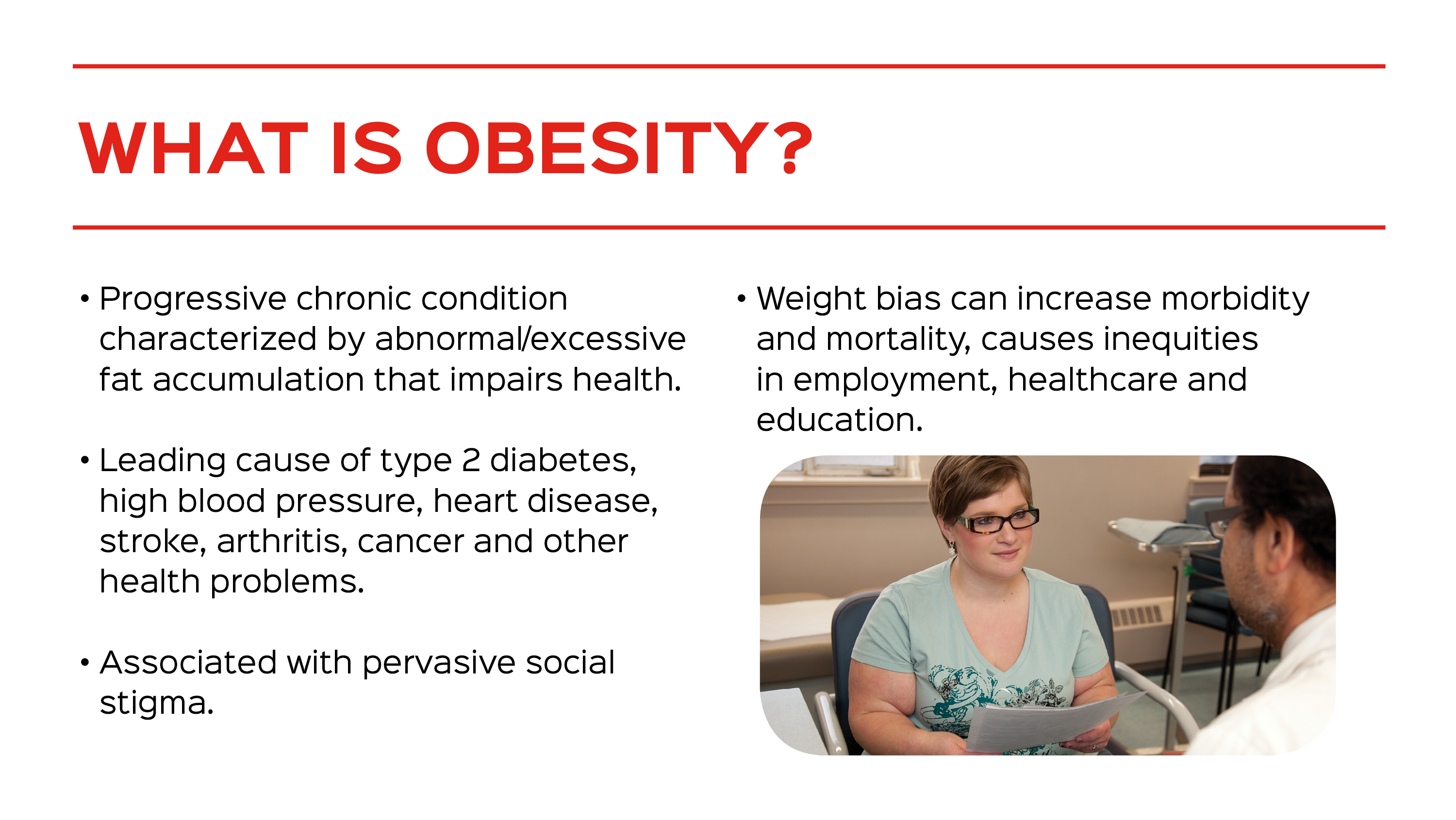 [Speaker Notes: Key message for this study: Obesity should be diagnosed by a qualified health professional using clinical tests and measures that assess health, not size. 
Not all people with a certain weight or Body Mass Index require treatment.]
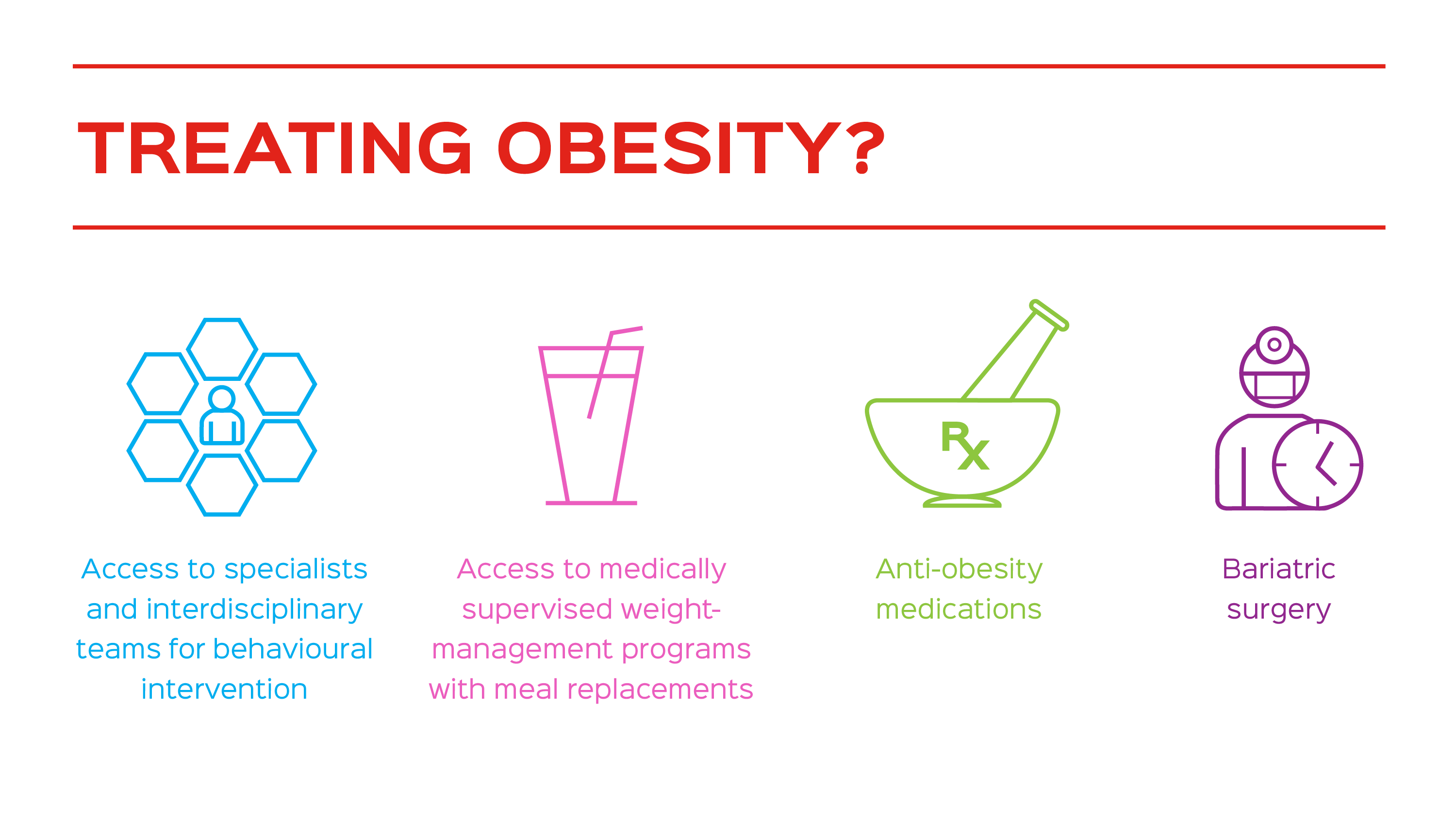 [Speaker Notes: - Recent research has shown that treating obesity can control and even improve osteoarthritis, diabetes, sleep apnea, hypertension, urinary incontinence and even infertility.
- Canadian clinical practice guidelines suggest that health professionals utilize the treatment approaches shown here. 
- The guidelines stress that the diagnosis and treatment of obesity must be delivered in a supportive, non-judgemental and interdisciplinary environment.]
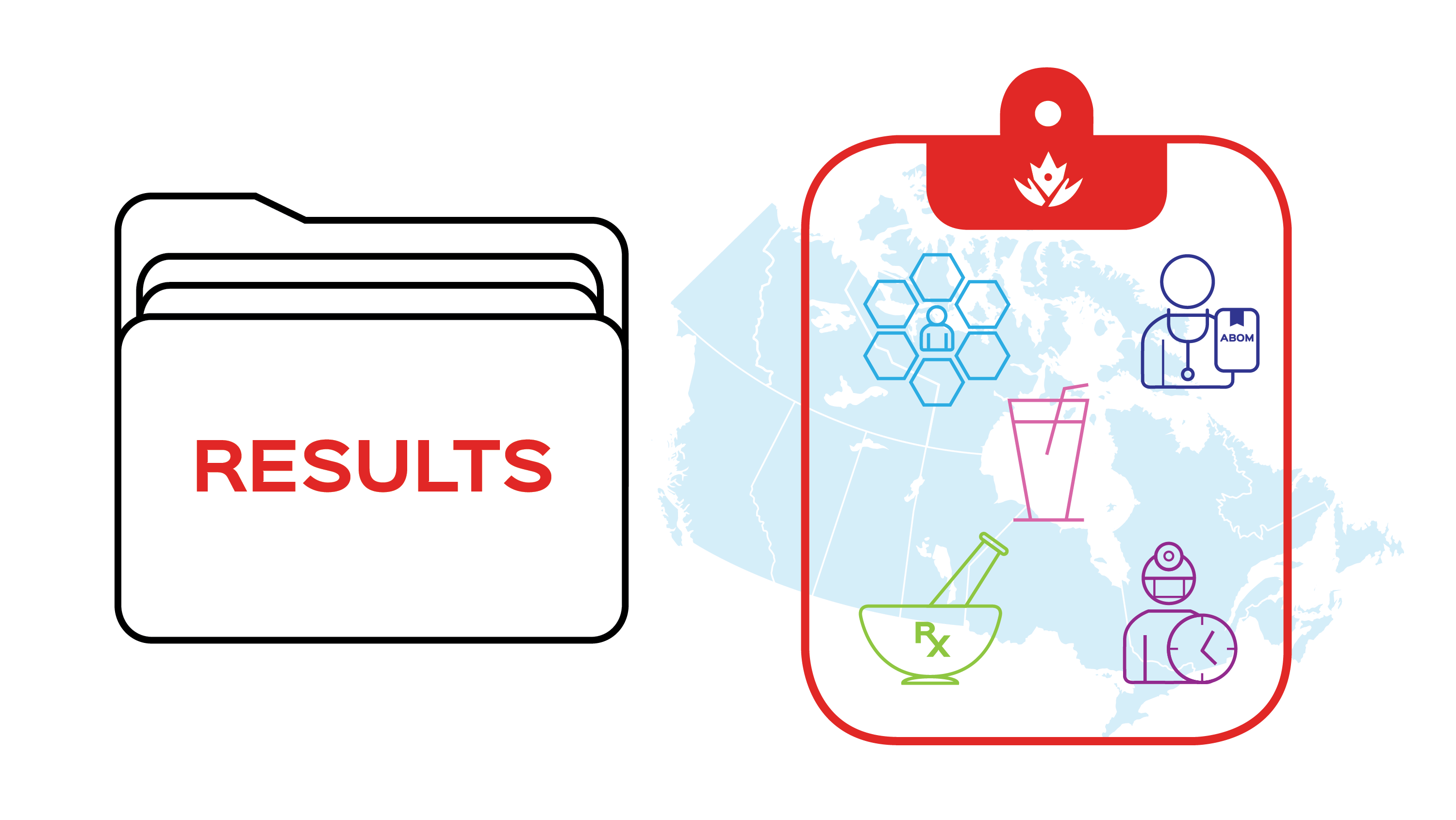 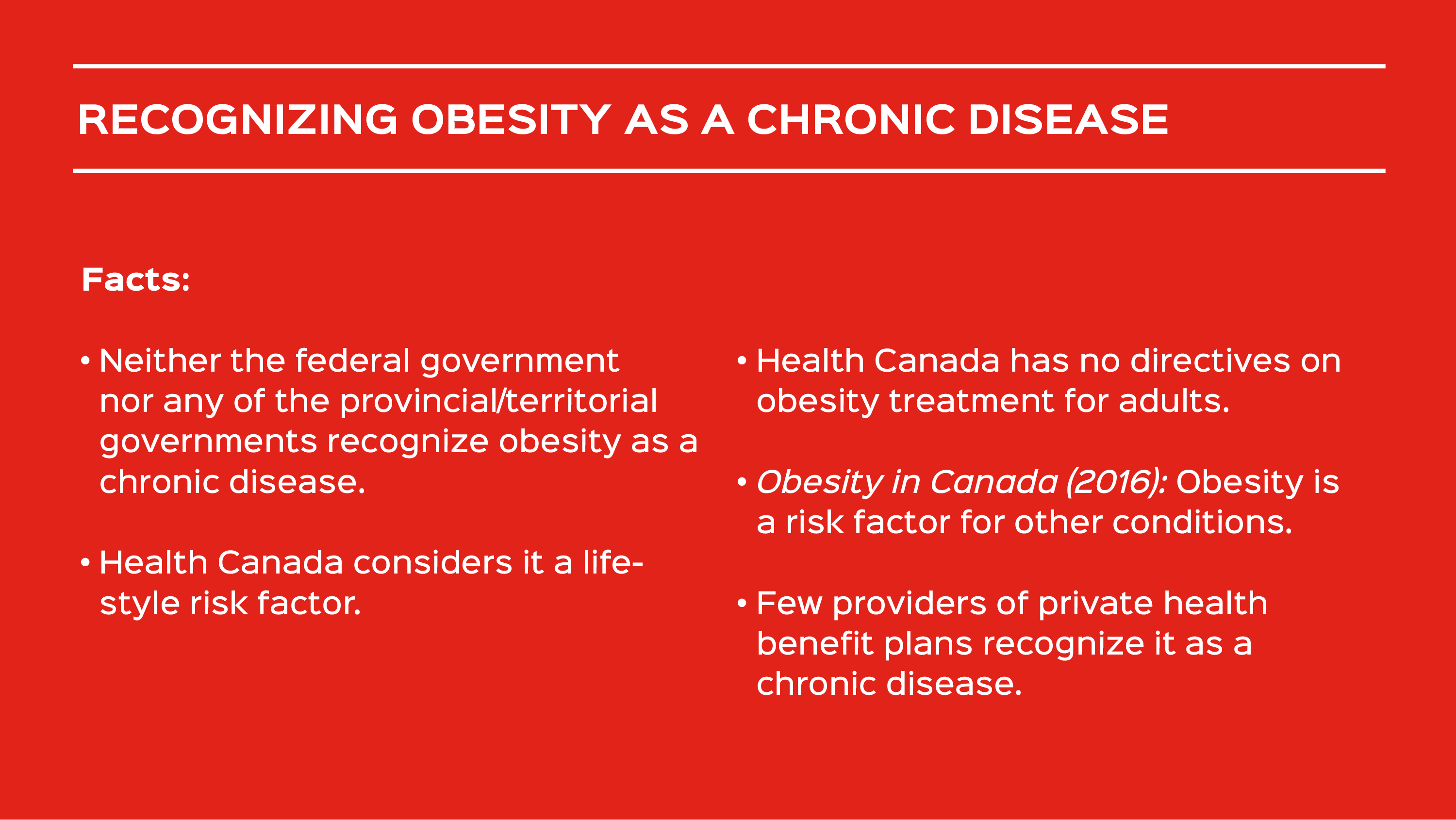 [Speaker Notes: The Canadian Medical Association, the American Medical Association, the World Health Organization and others agree that obesity is a chronic disease, and that prevention and treatment approaches must approach it from that point of view. 
-  Yet, key organizations and influencers fail to acknowledge it as such. 
Obesity in Canada was a 2016 report released by the Senate Standing Committee on Social Affairs, Science and Technology.
19 insurance companies representing 99% of the private insurance market in Canada were surveyed for this report. Of the 11 that responded, only 4 said they consider obesity a chronic disease.
- These factors have a negative trickle-down effect on access to obesity treatment.]
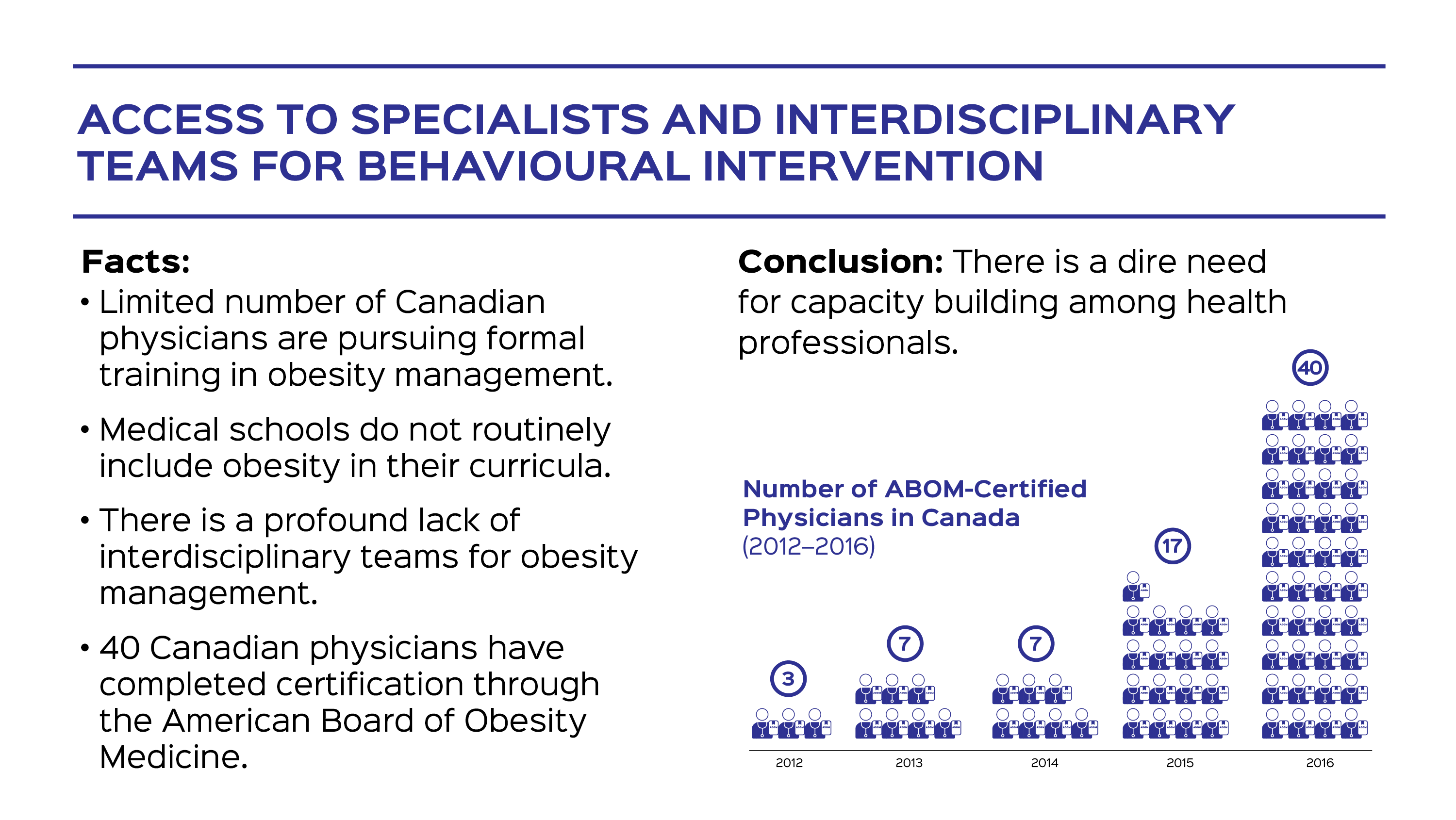 [Speaker Notes: ABOM administers a comprehensive exam that Canadian physicians can take to demonstrate their understanding of the diagnosis and treatment of obesity. 
Although the number has been increasing, only 40 Canadian doctors (out of 80,544 physicians in Canada ) have completed certification through the American Board of Obesity Medicine (ABOM).]
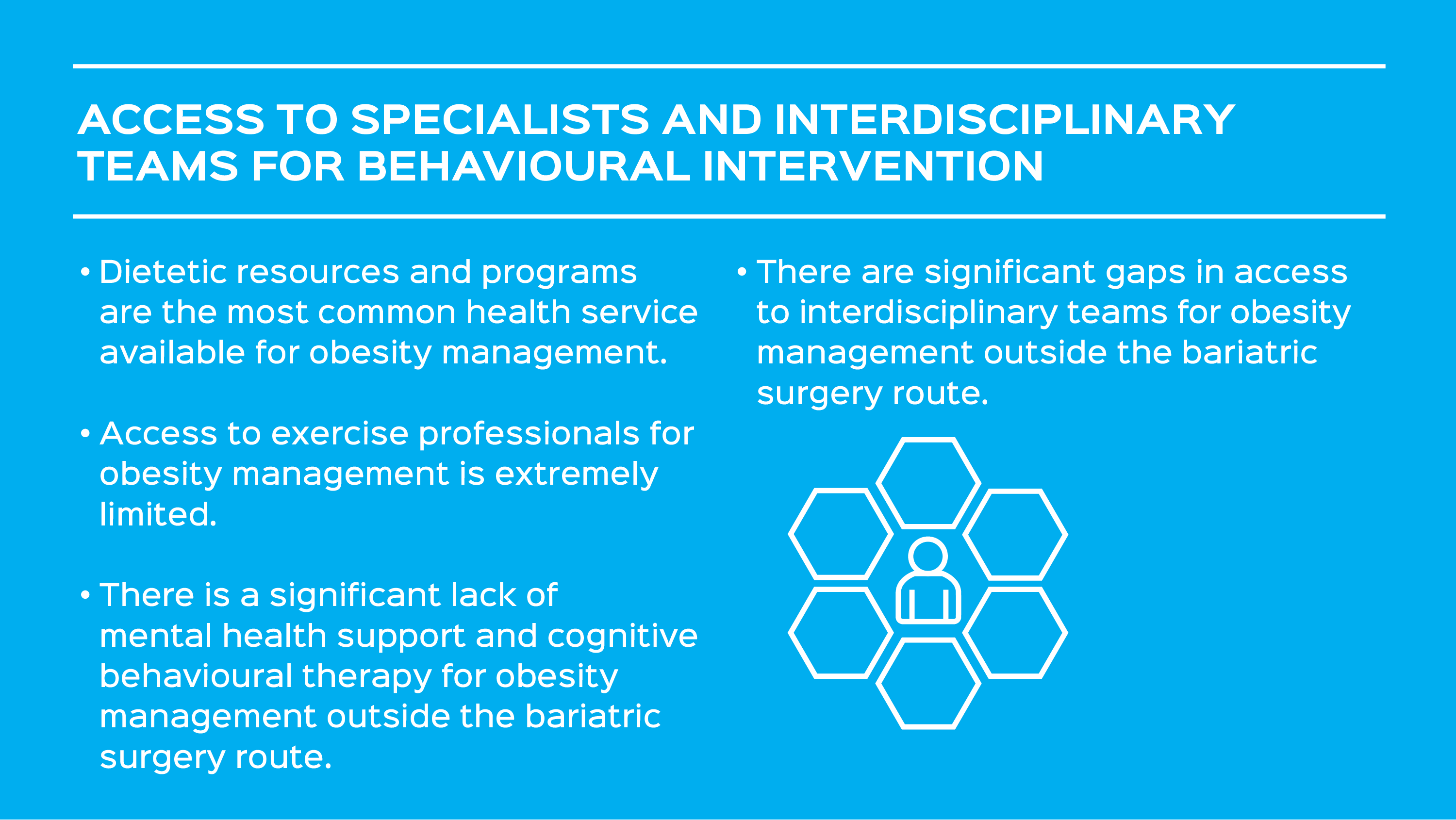 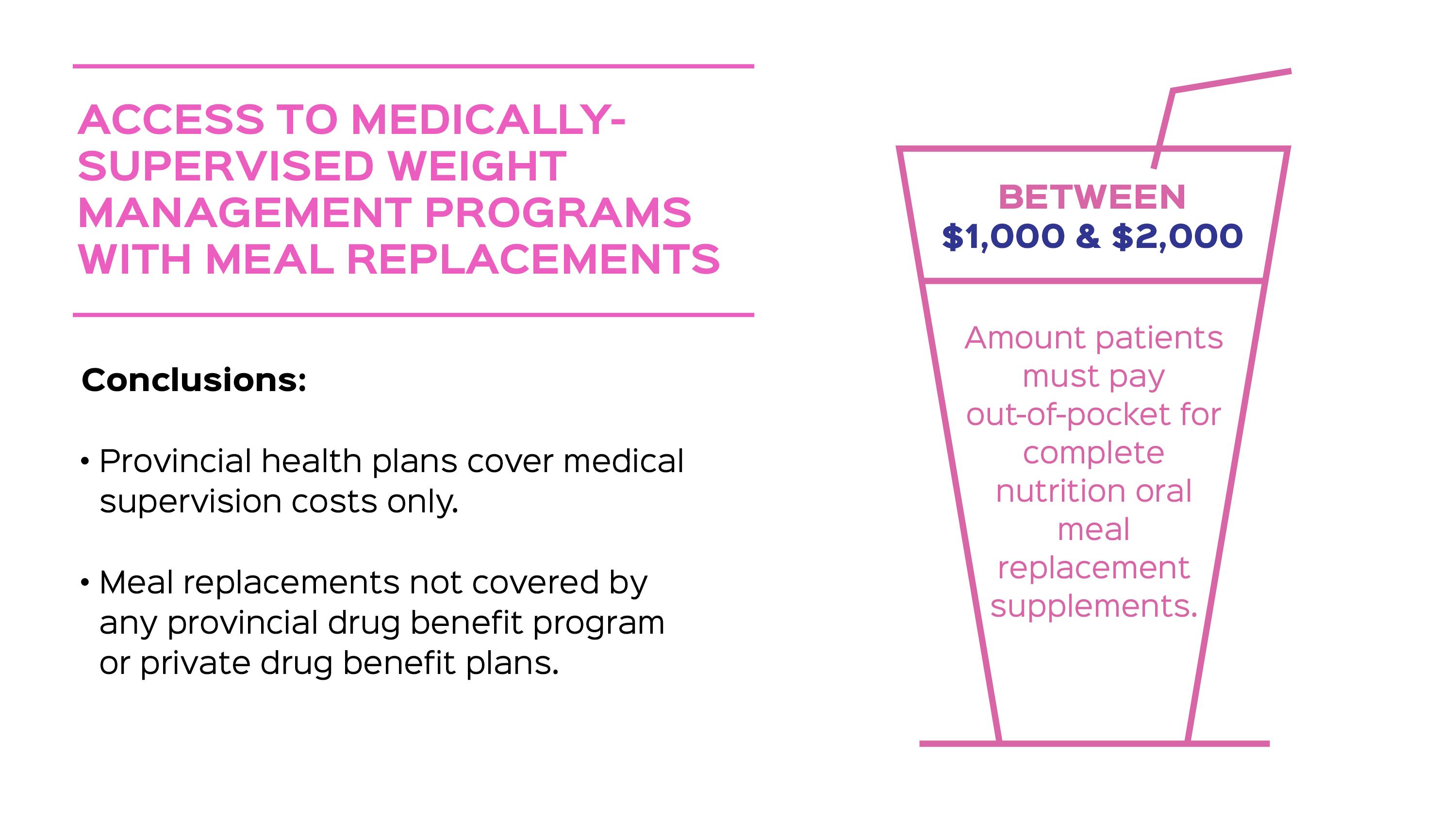 [Speaker Notes: - Meal replacements are used as part of medically managed weight loss programs and are often used as a pre-surgical weight-loss tool for patients on the bariatric surgery pathway
- The OPTIFAST ® weight-management program is a one- to two-year medically supervised program that uses a 900-calorie meal replacement exclusively for 12 weeks and is delivered by an interdisciplinary healthcare team in defined clinics throughout Canada
Paying out of pocket: This is in sharp contrast with coverage available for oral nutritional supplements for other chronic diseases, such as diabetes, cystic fibrosis and cancer.
- Costs are not considered an eligible expense for health spending accounts with private drug benefit plans and are not an eligible expense in the medical expense tax credit offered by the Canada Revenue Agency.]
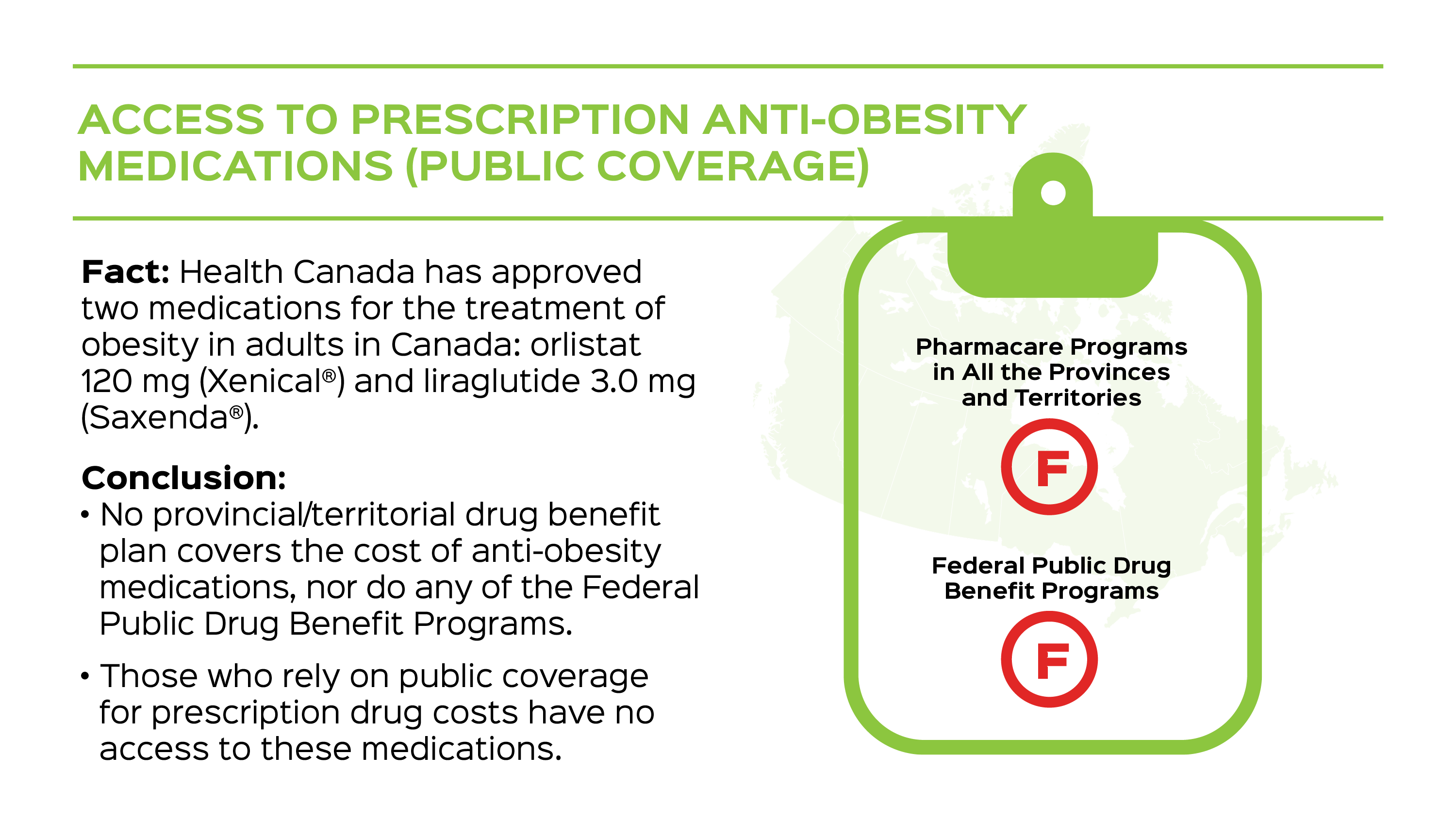 [Speaker Notes: Pharmaceutical treatment of obesity is considered appropriate for adults with a BMI ≥ 30 kg/m2 or a BMI ≥ 27 kg/m2 in the presence of other risk factors (e.g., hypertension, diabetes, dyslipidemia or excess visceral fat).
Health Canada has approved two medications for the treatment of obesity in adults in Canada: orlistat 120 mg (Xenical®) and liraglutide 3.0 mg (Saxenda®).
Those who rely on public (provincial, territorial or federal) coverage for prescription drug costs have no access to the 2 available medications. 
Neither anti-obesity medication (Xenical® or Saxenda®) are listed as a benefit on any provincial/territorial formulary and, therefore, they are not covered under any provincial public drug benefit (or Pharmacare) programs.
There may be special-access programs in some provinces that adjudicate coverage for non-formulary medications based on individual case review; however, coverage for anti-obesity medications through these programs are not guaranteed and are, in fact, rare.
- Anti-obesity medications are not covered in any Federal Public Drug Benefit Programs.
-  In contrast, the Canadian Diabetes Association reports that public drug benefit programs cover at least two medications for diabetes in every province and territory and in Ontario, six diabetes medications are covered.]
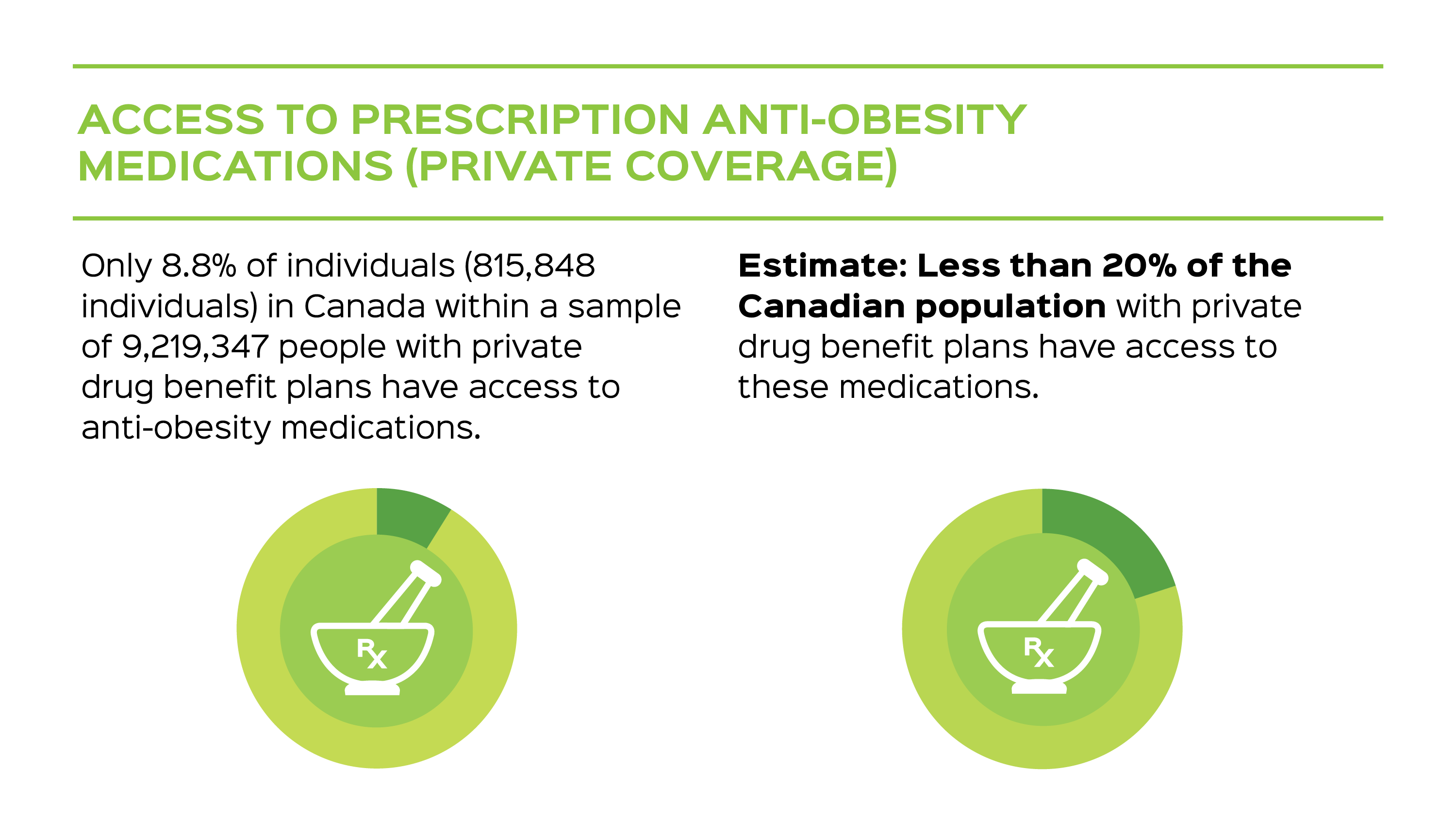 [Speaker Notes: Around 60% of Canadians have private drug benefit plans, generally through employer-sponsored plans.
- A majority of surveyed health insurers reported that less than 10% of their private drug benefit plans offered any coverage for anti-obesity medications.
- A customized report for coverage of anti-obesity medications in private drug benefit plans was produced by TELUS Health Analytics. The report was based on a sample that represents approximately 45% of lives — or 9,219,347 individuals — with access to private drug benefit
plans that covers some costs of prescription medications in Canada.
- Those who rely on public coverage for their prescription drug costs do not have access to these medications and are left paying for these medications themselves. Given the effectiveness of anti-obesity medications for long-term weight management, it is unacceptable that
Canadians have such limited access to these medications.]
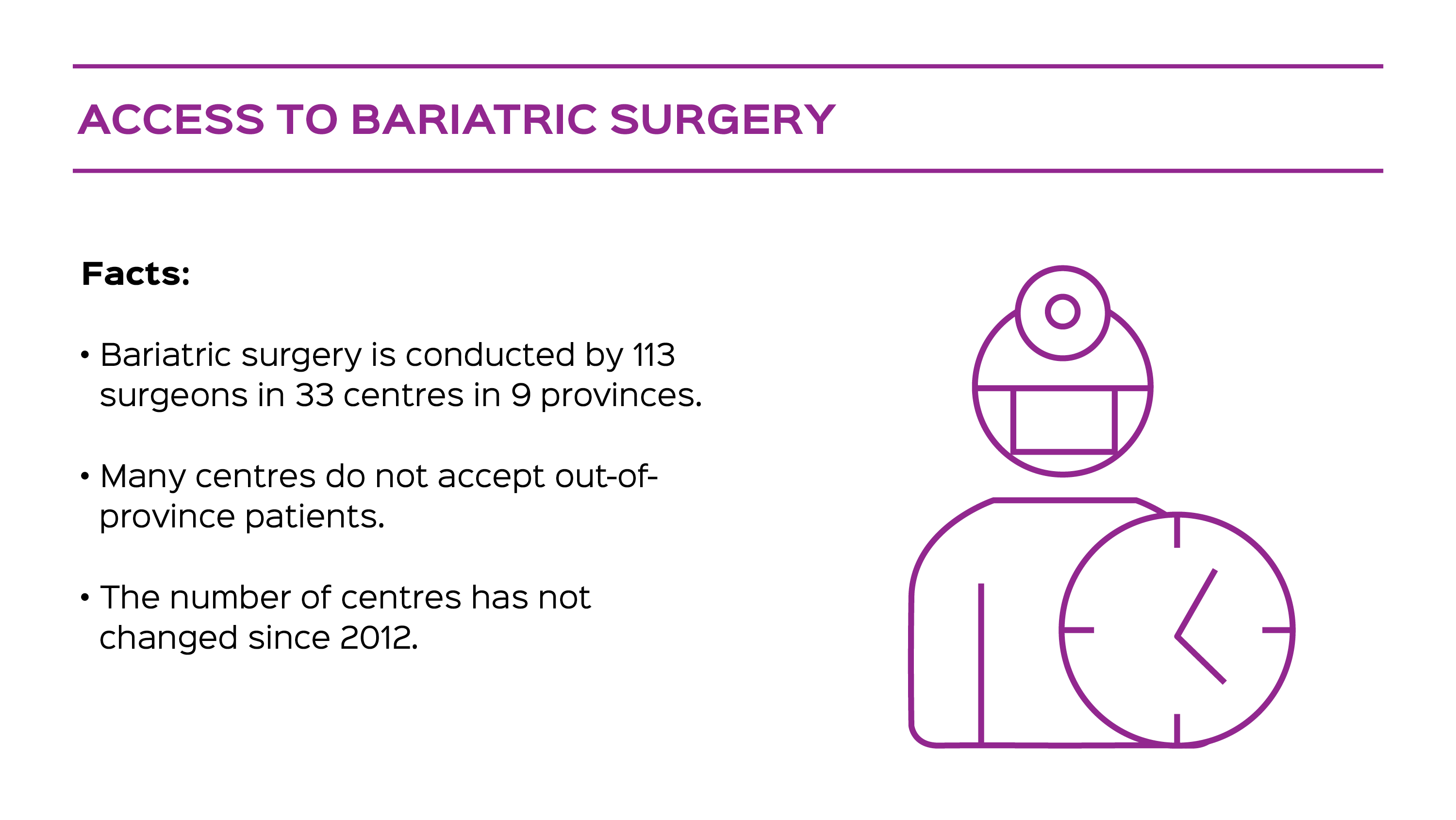 [Speaker Notes: - The Canadian Clinical Practice Guidelines recommend that adults with clinically severe obesity (BMI ≥ 40 kg/m2, or ≥ 35 kg/m2 with severe comorbid disease) may be considered for bariatric surgery when behavioural intervention is inadequate to achieve healthy weight goals.
- Bariatric surgery is associated with reduced onset of diabetes, remission of existing diabetes and lower mortality, among other benefits. 
- Gastric bypass and sleeve gastrectomy are the most commonly conducted procedures in Canada.]
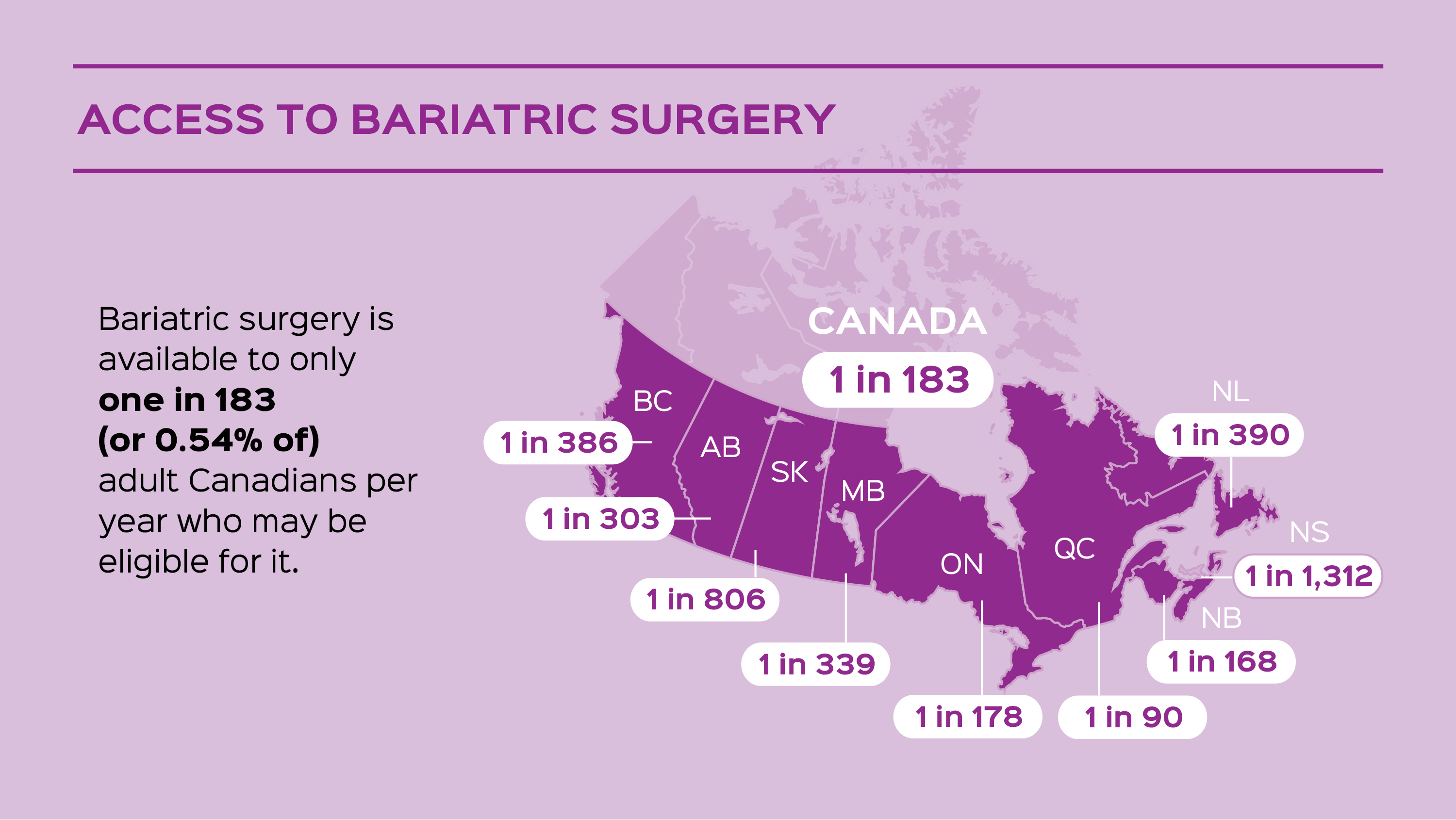 [Speaker Notes: Conclusions:

- There is significant inequality in access to bariatric surgery in Canada.
- Bariatric surgery is available to only one in 183 (or 0.54%) of adult Canadians per year who may be eligible for it, i.e., adults with Class II or Class III obesity.
- Access ranges from one in 90 adults in Québec who have Class II or Class III obesity to one in 1,312 adults in Nova Scotia.]
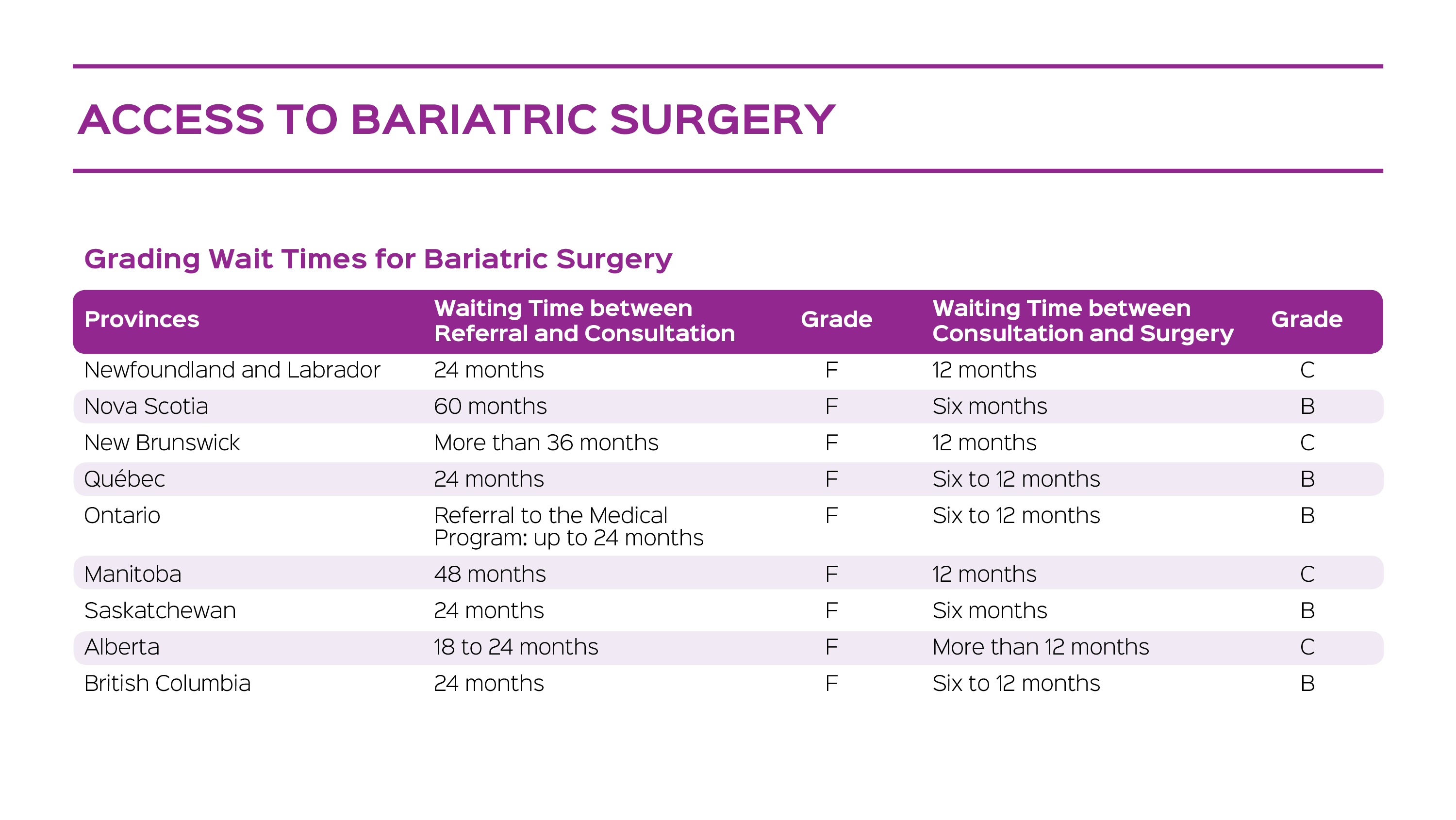 [Speaker Notes: Limited resources for bariatric surgery and an increasing number of referrals have led to unacceptable wait times.
A significant proportion of the wait time experienced by patients referred to bariatric surgery is between referral and consultation with
a specialist. 
- Patients in most provinces wait for two years or more, and the wait can be as long as four to five years.
Typically, wait times between consultation with a specialist and surgery is six to 12 months.
Wait times can significantly vary from one province to the next.

Conclusions: 
 
- Wait times for bariatric surgery in Canada are the longest of any surgically treatable condition. 
- There is a significant risk of patients dying while waiting for bariatric surgery.
- Current access to and wait times for bariatric surgeries in Canada are unacceptable.]
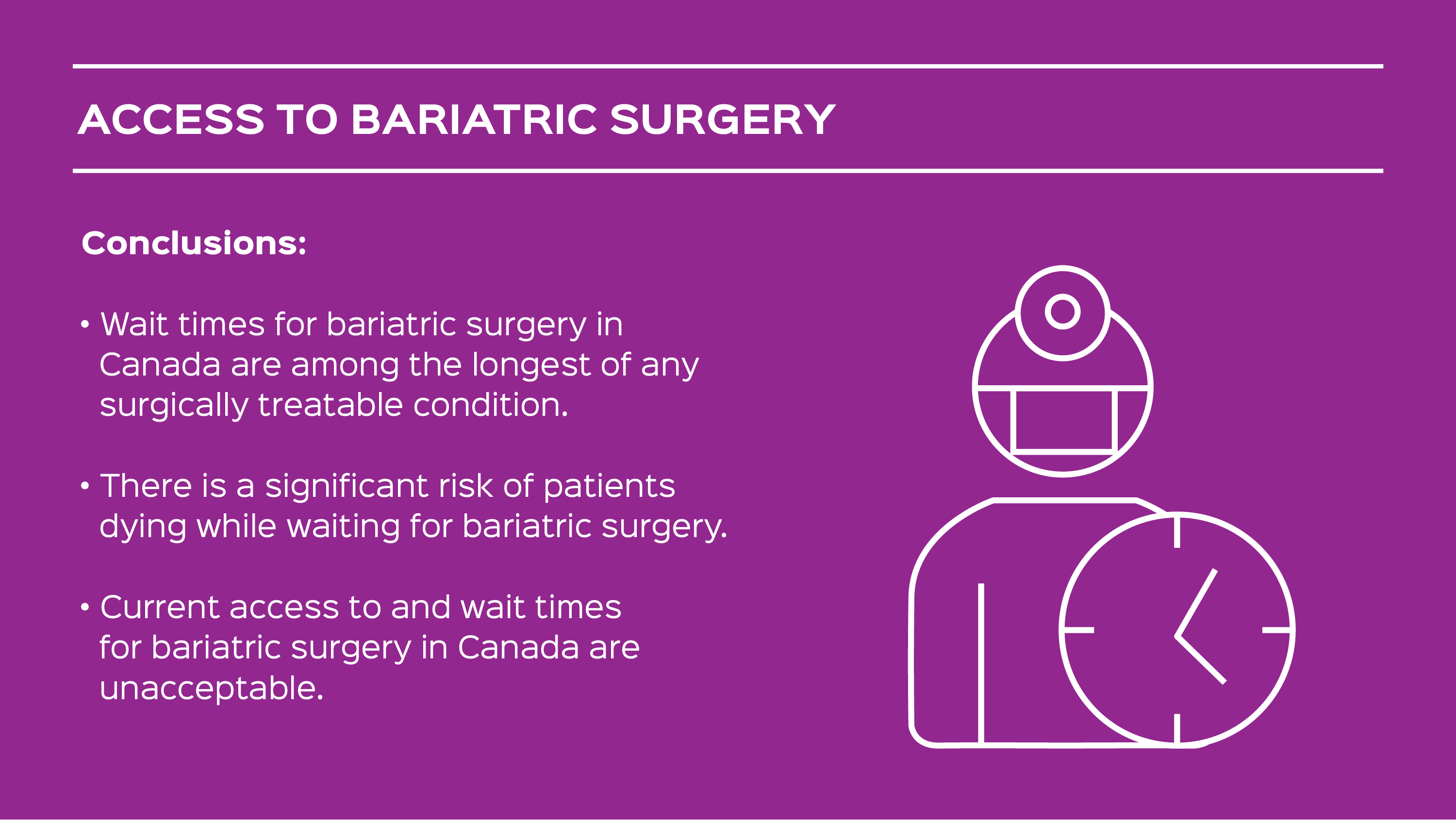 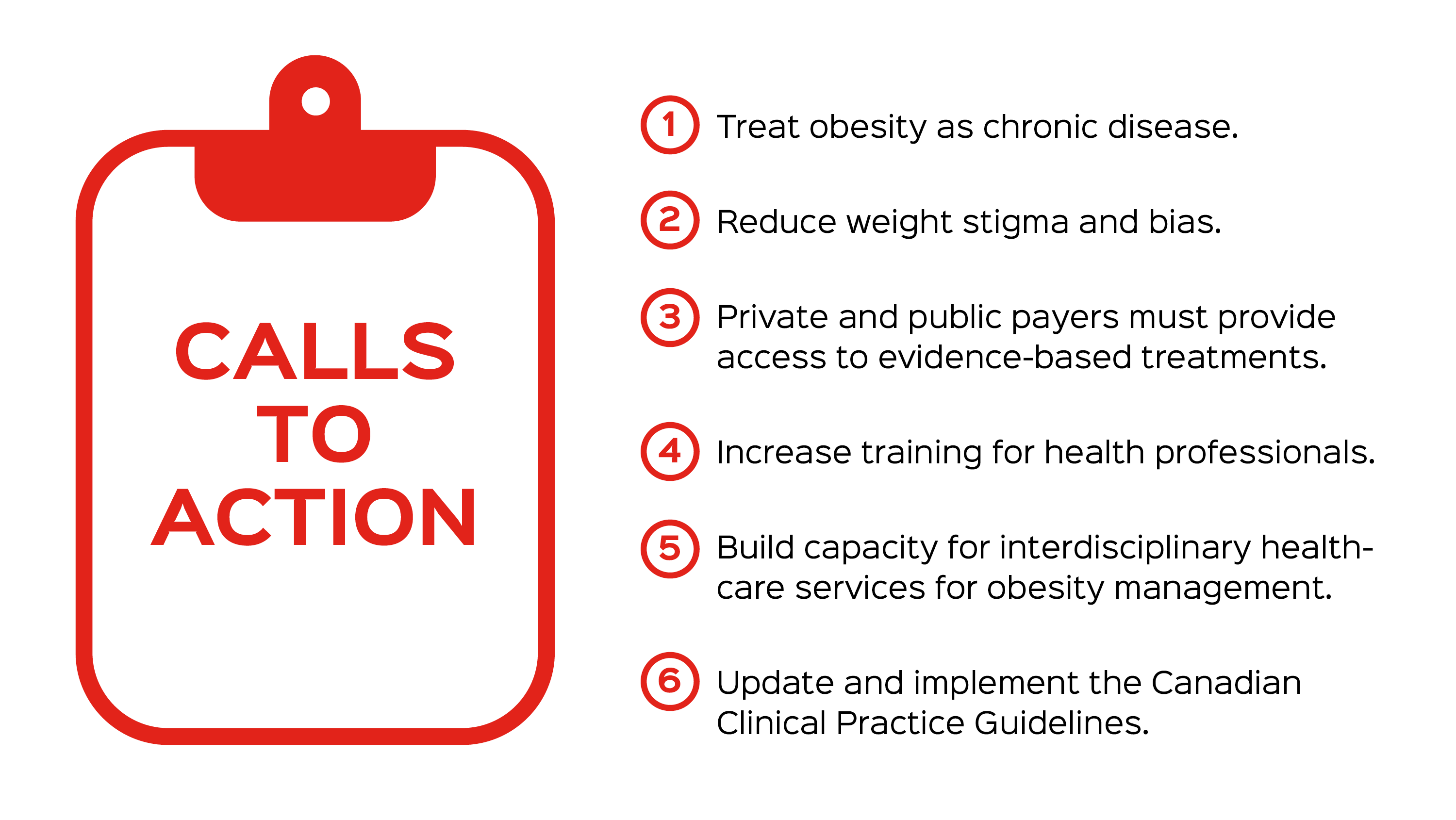 [Speaker Notes: Provincial and territorial governments, employers and the health insurance industry should officially adopt the position of the Canadian Medical Association that obesity is a chronic disease and orient their approach/resources accordingly.
They should recognize that weight bias and stigma are barriers to helping people with obesity and enshrine rights in provincial/territorial human rights codes, workplace regulations, healthcare systems and education.
Public and private payers should recognize and treat obesity as a chronic disease and provide coverage for evidence-based obesity programs and through private health benefit plans and publicly funded mechanisms.
Provincial and territorial governments should increase training for health professionals on obesity management. 
The availability of interdisciplinary teams and increase their capacity to provide evidence-based obesity management must be improved. 
Existing Canadian Clinical Practice Guidelines for the management and treatment of obesity in adults should be updated to reflect advances in obesity management and treatment in order to support the development of programs and policies of federal, provincial and territorial governments, employers and the health insurance industry.]
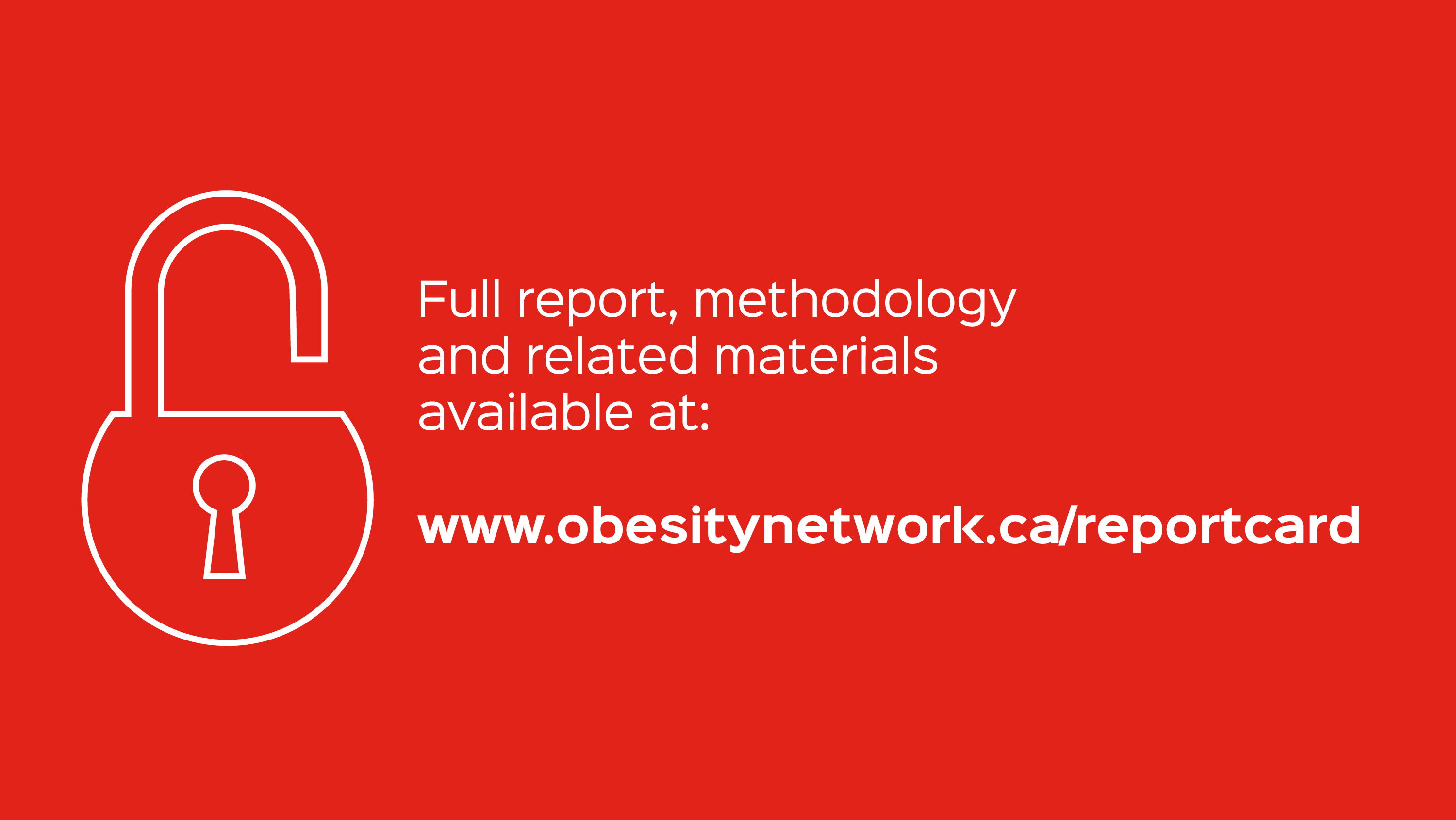